ГРАЖДАНСКИЙ БЮДЖЕТ 
ГОРОДА АСТАНЫ
НА 2023-2025 ГОДЫ
1
ВЗАИМОСВЯЗЬ СТРАТЕГИЧЕСКОГО И БЮДЖЕТНОГО ПЛАНИРОВАНИЯ
ЧТО ИСХОДИТ ИЗ ЧЕГО?
СТРАТЕГИЯ РАЗВИТИЯ ГОРОДА АСТАНЫ ДО 
2050 ГОДА
ПРОГРАММА РАЗВИТИЯ ГОРОДА АСТАНЫ НА
2021-2025 ГОДЫ
Определяет основные долгосрочные векторы развития столицы, видение трансформации основных сфер городского и общественной жизни
БЮДЖЕТ ГОРОДА АСТАНЫ НА
2023-2025 ГОДЫ
Конкретизирует пути и механизмы воплощения стратегического видения на среднесрочный период с привязкой к конкретным проектам, мероприятиям и индикаторам развития
Финансовый документ об основных статьях доходов и расходов местного бюджета, распределенных исходя из приоритетов стратегического развития
2
ГРАЖДАНСКИЙ БЮДЖЕТ ГОРОДА АСТАНЫ
ОПИСАНИЕ БЮДЖЕТНОГО ПРОЦЕССА
Описание Бюджетного процесса
Республики Казахстан

Бюджет – централизованный денежный фонд государства, предназначенный для финансового обеспечения реализации его задач и функций.
Бюджетом города республиканского значения, столицы является централизованный денежный фонд, формируемый за счет поступлений и предназначенный для финансового обеспечения задач и функций местных государственных органов города республиканского значения, столицы подведомственных им государственных учреждений и реализации государственной политики в соответствующей административно-территориальной единице.
Бюджетный процесс – регламентированная бюджетным законодательством
Республики Казахстан деятельность государственных органов по планированию, рассмотрению, утверждению, исполнению, уточнению и корректировке бюджета, ведению бухгалтерского учета
и финансовой отчетности, бюджетного учета и бюджетной отчетности,
государственному финансовому контролю, бюджетному мониторингу и оценке результатов.
Местный бюджет формируется в соответствии с Правилами разработки местных бюджетов, утвержденных Постановлением Правительства Республики Казахстан
от 13 июля 2009 года № 1061.
Согласно статьи 8 Бюджетного кодекса Республики Казахстан бюджеты города республиканского значения, столицы утверждаются решениями маслихатов города республиканского значения, столицы.
3
ГРАЖДАНСКИЙ БЮДЖЕТ ГОРОДА АСТАНЫ
ВИДЕНИЕ СТРАТЕГИЧЕСКОГО РАЗВИТИЯ
КАК БУДЕТ РАЗВИВАТЬСЯ ГОРОД?
Транзитный узел Нового шелкового пути – мост между Европой и Азией;
Открытый и привлекательный город для амбициозных предпринимателей, для мобильных талантов и квалифицированных профессионалов, международных и некоммерческих организаций
Ключевой финансовый и корпоративный центр
Центр высокотехнологичного производства и профессиональных услуг
Город с благоприятным бизнес-климатом, эффективным госсектором и предлагающий лучшие условия для старта и ведения бизнеса
Платформа для трансформации всего Казахстана на основе передовых технологий и регулирования
Лучшее место для жизни в Евразии
«Умный» и безопасный город, с сформированной комфортной городской средой
Благоприятные условия для учащейся молодежи, включая лучший доступ к научным знаниям и технологиям и насыщенную событиями культурную жизнь
КОНКУРЕНТОСПОСОБНЫЙИ УСТОЙЧИВО РАСТУЩИЙГОРОД
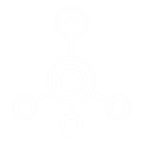 ГОРОД, КОМФОРТНЫЙДЛЯ ЖИЗНИ
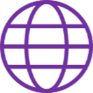 АСТАНА
2050
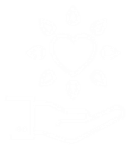 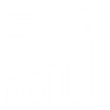 ГЛОБАЛЬНЫЙ ГОРОД
4
ГРАЖДАНСКИЙ БЮДЖЕТ ГОРОДА АСТАНЫ
ВИДЕНИЕ СТРАТЕГИЧЕСКОГО РАЗВИТИЯ
КАКОВА СТРУКТУРА ЭКОНОМИКИ ГОРОДА АСТАНЫ?
СТРУКТУРА ВРП
млрд. тенге
Экономика столицы представлена преимущественно сервисной структурой, на долю которой приходится порядка 85% ВРП.
Ключевыми драйверами выступают отрасли торговли, транспорта, образования, здравоохранения, связи и иных видов услуг.
К числу торгуемых секторов также относятся сферы строительства и промышленности.
ОСНОВНЫЕ ПОКАЗАТЕЛИ РЕАЛЬНОГО СЕКТОРА ЭКОНОМИКИ ЗА ЯНВАРЬ-СЕНТЯБРЬ 2022 ГОДА
*- I квартал 2022 года, ** - II  квартал 2022 года
5
ГРАЖДАНСКИЙ БЮДЖЕТ ГОРОДА АСТАНЫ
СОЦИАЛЬНЫЕ ПОКАЗАТЕЛИ
Основные социальные показатели
в соответствии с Прогнозом социально-экономического развития Республики Казахстан
на 2023-2027 годы от 27 августа 2022 года, протокол № 31
*- в соответствии с Посланием Главы государства народу Казахстана от 1 сентября 2022 года «Справедливое Государство. Единая нация. Благополучное общество» минимальный размер заработной платы увеличился до 70 000 тенге.
6
ГРАЖДАНСКИЙ БЮДЖЕТ ГОРОДА АСТАНЫ
СТРУКТУРА ДОХОДНОЙ ЧАСТИ МЕСТНОГО БЮДЖЕТА
ЗА СЧЕТ КАКИХ ДОХОДОВ ФОРМИРУЕТСЯ БЮДЖЕТ?
ДЕФИЦИТ (ПРОФИЦИТ) БЮДЖЕТА
При формировании проекта бюджета на 2023-2025 годы соблюдены принципы  Бюджетного законодательства.
7
ГРАЖДАНСКИЙ БЮДЖЕТ ГОРОДА АСТАНЫ
СТРУКТУРА ДОХОДНОЙ ЧАСТИ МЕСТНОГО БЮДЖЕТА
КАКОВА СТРУКТУРА КАТЕГОРИЙ БЮДЖЕТНЫХ ДОХОДОВ ЗА 2023 ГОД?
Поступления от продажи основного капитала
Неналоговые 
поступления
Налоговые 
поступления
524 536,5 млн. тенге
415 млн. тенге
2 400 млн. тенге
8
ГРАЖДАНСКИЙ БЮДЖЕТ ГОРОДА АСТАНЫ
УПРАВЛЕНИЕ СТРОИТЕЛЬСТВА
Расходы бюджета города Астаны в разрезе функциональных групп
9
Финансирование сферы образования
ДИНАМИКА ОБЪЕМА СОВОКУПНЫХ ЗАТРАТ
Дошкольное образование
млн. тенге
114 945
93 916
Среднее образование
ТиПО
Прогноз бюджета на 2023 год составил 194 623,0                            млн. тенге (местный бюджет) с ростом на 19,9 % к бюджету 2022 года, за счет роста контингента учащихся, увеличения государственного заказа в частных садах и дополнительного образования.
10
ГРАЖДАНСКИЙ БЮДЖЕТ ГОРОДА АСТАНЫ
Финансирование сферы образования
11
ГРАЖДАНСКИЙ БЮДЖЕТ ГОРОДА АСТАНЫ
Финансирование сферы образования
12
ГРАЖДАНСКИЙ БЮДЖЕТ ГОРОДА АСТАНЫ
Финансирование сферы образования
13
ГРАЖДАНСКИЙ БЮДЖЕТ ГОРОДА АСТАНЫ
Финансирование сферы социальной защиты населения
млн. тенге
14
ГРАЖДАНСКИЙ БЮДЖЕТ ГОРОДА АСТАНЫ
Финансирование сферы социальной защиты населения
млн. тенге
ГРАЖДАНСКИЙ БЮДЖЕТ ГОРОДА АСТАНЫ
15
Оказание социальной помощи отдельным категориям граждан по решению маслихата города Астаны на 2023 год
Перевозка льготных категорий граждан
1 513,0 млн. тенге
Социальная помощь на приобретение твердого топлива и оплата ком.услуг
167,9 млн. тенге
Гранты на 
обучение
107,4 млн. тенге
142 467 чел.
185 чел.
На  2023 год запланировано 
4 226,2
млн. тенге
Более 30 видов помощи, в том числе:
2 122 чел.
Санаторно-курортное лечение
403,4 млн. тенге
Обеспечение лекарствами
36,1 млн. тенге
1 833 чел.
2 266 чел.
Социальная помощь к памятным датам
1 615,8 млн. тенге
Зубопротезирование и санация 
382,5 млн. тенге
117 076 чел.
3 000  чел.
16
ГРАЖДАНСКИЙ БЮДЖЕТ ГОРОДА АСТАНЫ
Расходы направленные на социальную поддержку инвалидов
По данным Централизованной базы инвалидов в столице проживает 30 000 инвалидов, в том числе дети- инвалиды 7 188 человек.  На социальную поддержку людей с ограниченными возможностями на 2023 год  предусмотрено 5 млрд. 717,4 млн. тенге.
На 2023 год запланировано
5 717,4 
млн. тенге
17
Финансирование сферы здравоохранения
млн. тенге
ГРАЖДАНСКИЙ БЮДЖЕТ ГОРОДА АСТАНЫ
18
Финансирование сферы здравоохранения
млн. тенге
19
ГРАЖДАНСКИЙ БЮДЖЕТ ГОРОДА АСТАНЫ
Финансирование сферы здравоохранения
млн. тенге
ГРАЖДАНСКИЙ БЮДЖЕТ ГОРОДА АСТАНЫ
20
Финансирование сферы ЖКХ
СТРУКТУРА ДОХОДНОЙ ЧАСТИ МЕСТНОГО БЮДЖЕТА
ДИНАМИКА ОБЪЕМА СОВОКУПНЫХ ЗАТРАТ
Развитие благоустройства и коммунального хозяйства
млн. тенге
4 912
1 157
1 319
4 337
7 467
Инженерно-коммуникационная инфраструктура
Утвержденный план  2023 года за счет МБ составил                                7 388,0 млн. тенге с понижением в 5 раза к уточненному бюджету 2022 года.
Развитие систем водоснабжения, водоотведения, теплоэнергетической и газотранспортной системы
25 120
ГРАЖДАНСКИЙ БЮДЖЕТ ГОРОДА АСТАНЫ
Финансирование сферы строительства
СТРУКТУРА ДОХОДНОЙ ЧАСТИ МЕСТНОГО БЮДЖЕТА
ДИНАМИКА ОБЪЕМА СОВОКУПНЫХ ЗАТРАТ
Строительства жилья
млн. тенге
1 027
7 452
18 611
14 866
Строительства в соц. сфере
Утвержденный план 2023 года за счет МБ составил                               8 683,0 млн. тенге с понижением в 4,1 раза к уточненному бюджету 2022 год.
Строительства административных зданий
ГРАЖДАНСКИЙ БЮДЖЕТ ГОРОДА АСТАНЫ
Финансирование сферы транспорта
СТРУКТУРА ДОХОДНОЙ ЧАСТИ МЕСТНОГО БЮДЖЕТА
ДИНАМИКА ОБЪЕМА СОВОКУПНЫХ ЗАТРАТ
Развитие транспортной инфраструктуры
млн. тенге
5 553
10 767
Утвержденный план 2023 года за счет МБ составил                                             5 553 млн. тенге с понижением в 2 раза к уточненному бюджету 2022 года.
ГРАЖДАНСКИЙ БЮДЖЕТ ГОРОДА АСТАНЫ
Финансирование сферы транспорта
Субсидирование пассажирских  перевозок по социально-значимым внутренним сообщениям
ДИНАМИКА ОБЪЕМА СОВОКУПНЫХ ЗАТРАТ
млн. тенге
Обеспечение функционирования автомобильных дорог
Обеспечение безопасности дорожного движения в населенных пунктах
Проект бюджета на 2023 год составляет                      15 814,8 млн. тенге, что ниже уровня уточненного бюджета 2022 года на 66,4%.
24
ГРАЖДАНСКИЙ БЮДЖЕТ ГОРОДА АСТАНЫ
Финансирование сферы транспорта и развития дорожно-транспортной инфраструктуры
25
ГРАЖДАНСКИЙ БЮДЖЕТ ГОРОДА АСТАНЫ
Финансирование сферы охраны окружающей среды и природопользования
ДИНАМИКА ОБЪЕМА СОВОКУПНЫХ ЗАТРАТ
Мероприятия по охране окружающей среды
млн. тенге
Создание «Зеленого пояса»
Благоустройство и озеленение
Проект бюджета на 2023 год составляет                2 725 млн. тенге, что ниже уровня уточненного бюджета 2022 года на 11,3 %.
Обеспечение проведения путевых работ 
на судоходном участке реки Есиль
Проведение профилактической дезинсекции и дератизации
26
Финансирование сферы охраны окружающей среды и природопользования
27
ГРАЖДАНСКИЙ БЮДЖЕТ ГОРОДА АСТАНЫ
Финансирование сферы жилья и жилищной инспекции
ДИНАМИКА ОБЪЕМА СОВОКУПНЫХ ЗАТРАТ
млн. тенге
Бюджетное кредитование АО «Отбасы банк»
Тех. обследование общего имущества и изготовление тех. паспортов на объекты кондоминиумов
Изъятие земельных участков для государственных нужд
Проект бюджета на 2023 год составляет 4 464,1 млн. тенге, что ниже уровня уточненного бюджета 2022 года на 74,5 %.
Организация сохранения государственного жилищного фонда
Предоставление жилищних сертификатов
28
ГРАЖДАНСКИЙ БЮДЖЕТ ГОРОДА АСТАНЫ
Финансирование сферы жилья и жилищной инспекции
29
ГРАЖДАНСКИЙ БЮДЖЕТ ГОРОДА АСТАНЫ
Финансирование сферы привлечения инвестиций и развития предпринимательства
30
ГРАЖДАНСКИЙ БЮДЖЕТ ГОРОДА АСТАНЫ
Финансирование сферы архитектуры и земельных отношений
31
ГРАЖДАНСКИЙ БЮДЖЕТ ГОРОДА АСТАНЫ
Финансирование сферы управления коммунальным имуществом
ДИНАМИКА ОБЪЕМА СОВОКУПНЫХ ЗАТРАТ
Приватизация, управление коммунальным имуществом, постприватизационная деятельность и регулирование споров, связанных с этим
млн. тенге
Учет, хранение, оценка и реализация имущества, поступившего в коммунальную собственность
Проект бюджета на 2023 год 3 035,5 млн. тенге, что ниже уровня уточненного бюджета 2022 года на                68,6 %.
32
ГРАЖДАНСКИЙ БЮДЖЕТ ГОРОДА АСТАНЫ
Финансирование сферы управления коммунальным имуществом
33
ГРАЖДАНСКИЙ БЮДЖЕТ ГОРОДА АСТАНЫ
Финансирование сферы коммунального хозяйства
ФИНАНСИРОВАНИЕ СФЕРЫ СТРОИТЕЛЬСТВА
ФИНАНСИРОВАНИЕ СФЕРЫ  ФИНАНСОВ
34
ГРАЖДАНСКИЙ БЮДЖЕТ ГОРОДА АСТАНЫ
Аппараты акимов районов города Астаны
НА ЧТО КОНКРЕТНО РАСХОДУЮТСЯ СРЕДСТВА БЮДЖЕТА?
35
ГРАЖДАНСКИЙ БЮДЖЕТ ГОРОДА АСТАНЫ
ДИНАМИКА РОСТА ВРП
105,9%
105,2%
105,4%
104,6%
104,3%
101%
- ИФО ВРП, %
36
ГРАЖДАНСКИЙ БЮДЖЕТ ГОРОДА АСТАНЫ
Информация по Государственных программ
В соотвествии с пунктом 3 послания Главы государства народу Казахстана от 1 сентября                  2020 года «Казахстан в новой реальности: время действий» и новой системы государственного планирования в текущем году все государственные программы трансформированы в Национальные проекты.
	12 октября 2021 года Правительством утверждены 10 национальных проектов.
	- Качественное и доступное здравоохранение для каждого гражданина «Здоровая нация»; 
         - Качественное образование «Bilimdi Ult»;
	- «Ұлттық Рухани Жаңғыру»; 
  - Технологический рывок за счёт цифровизации, инноваций и науки;
  - Развитие предпринимательства;
 - Сильные регионы – драйвер развития страны;
	- Устойчивый экономический рост, направленный на повышение благосостояния казахстанцев; 
- Управление водными ресурсами и «Жасыл Қазақстан»;
- Развитие агропромышленного комплекса;
- Безопасная страна.
37